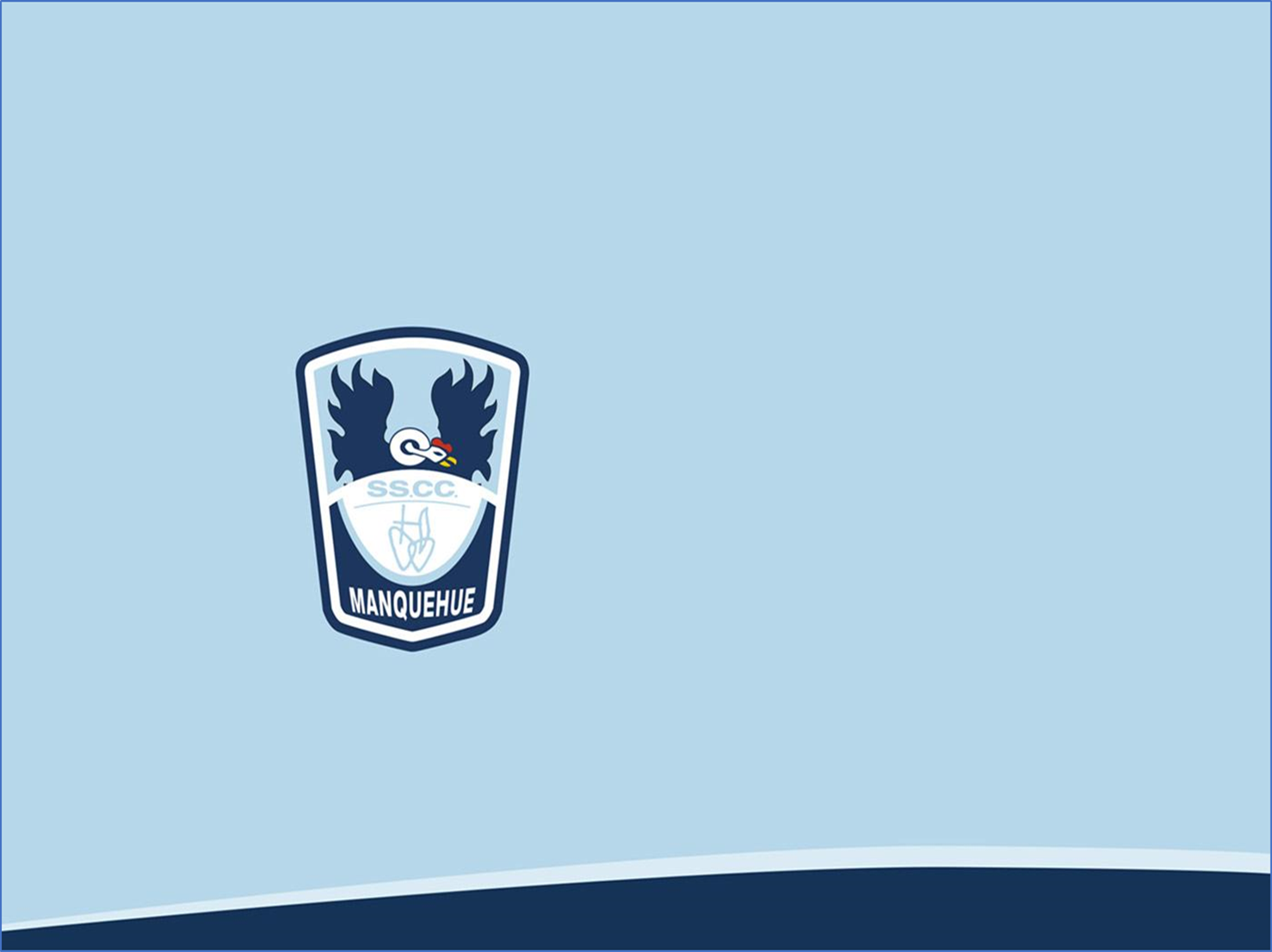 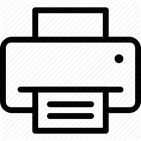 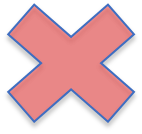 Religión

Segundo básico 2020

Dios nos quiere y nos cuida
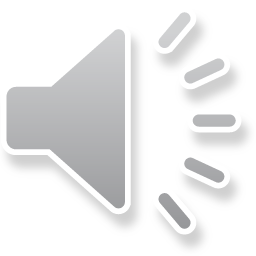 El pastor y sus ovejas
Pincha  la imagen y espera a que se cargue y observa el siguiente video
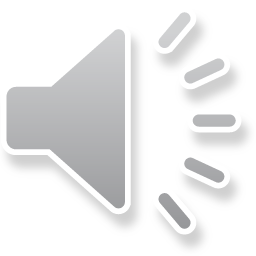 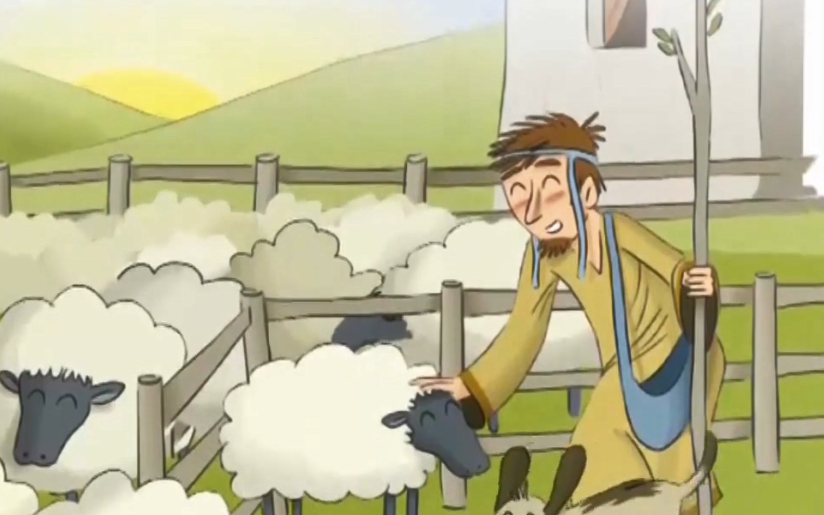 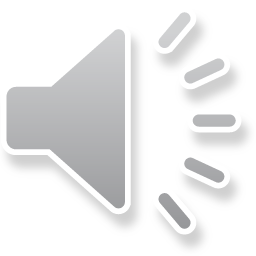 Un pastor tenía muchas ovejas en su rebaño.  Las conocía a todas por su nombre
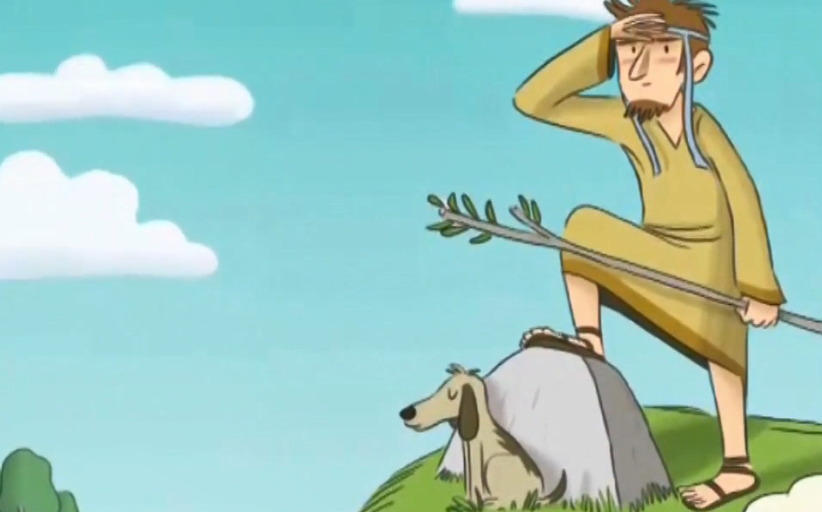 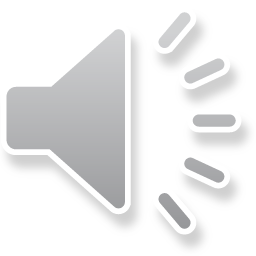 Todos los días las llevaba a  caminar y a pastar por el campo
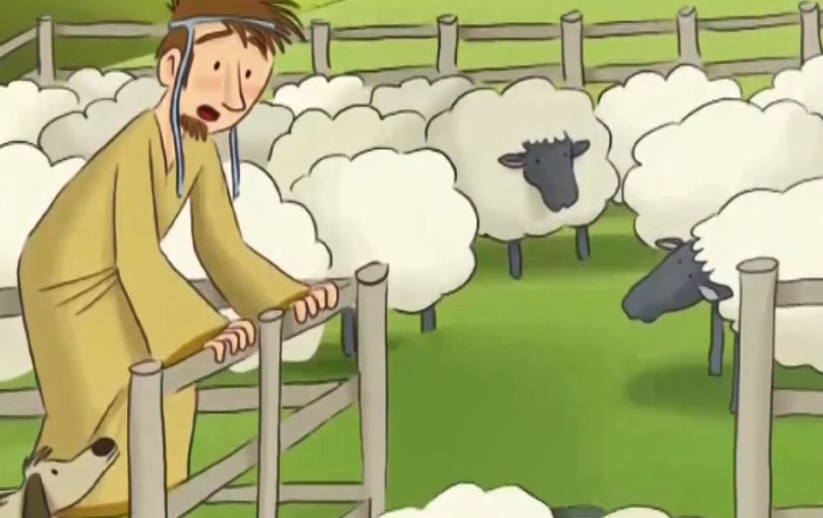 Al atardecer, el pastor recogía a sus ovejas
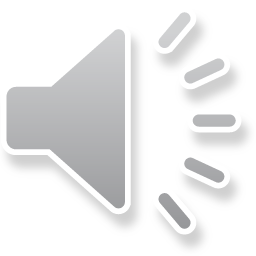 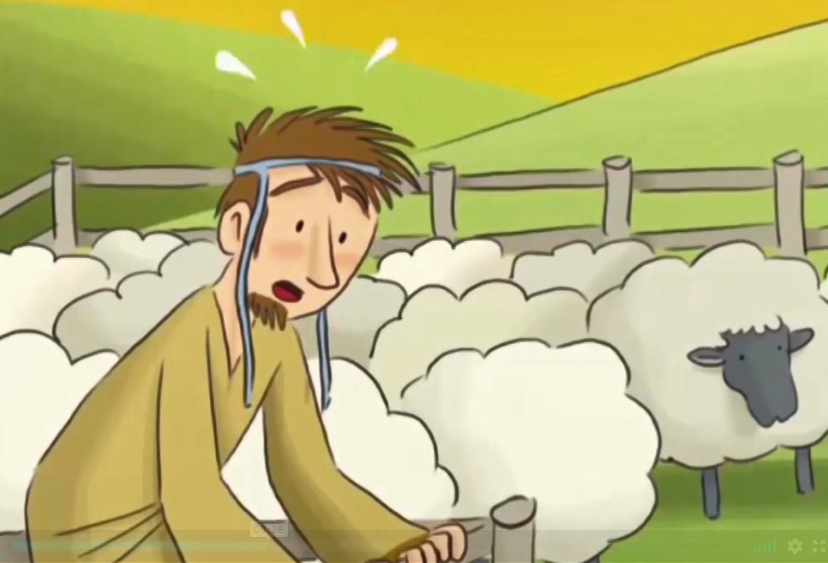 Mientras las iba contando, se dio cuenta que ¡faltaba una!
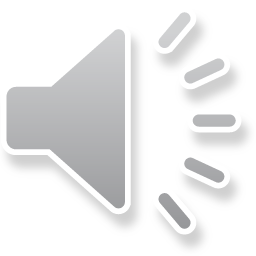 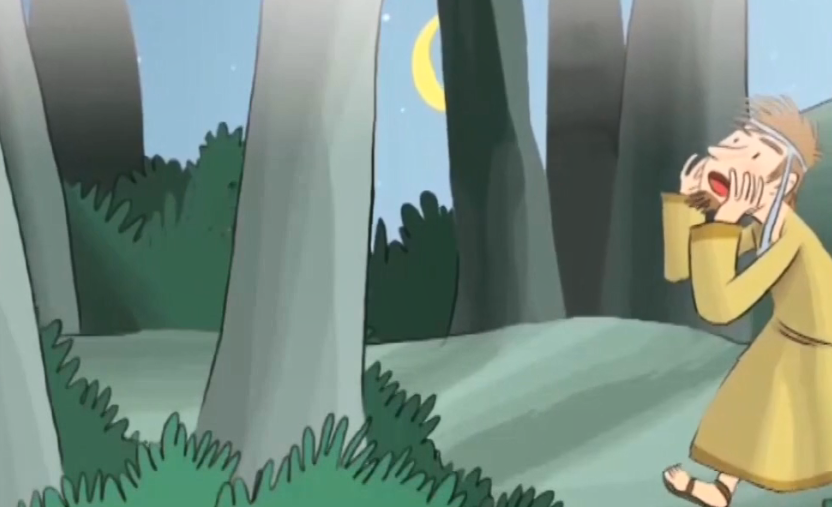 El pastor fue  al bosque a buscar la oveja que faltaba
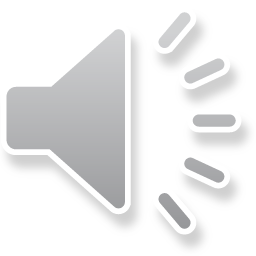 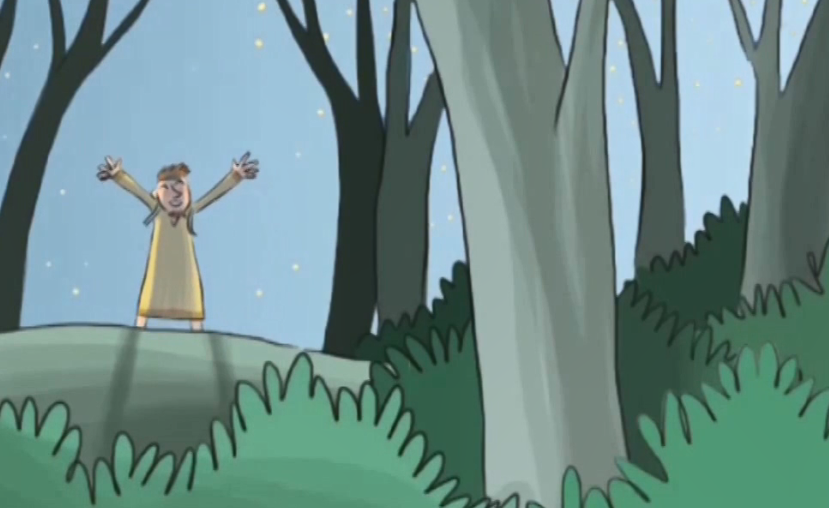 Recorrió muchos lugares buscándola, la llamaba,  pero no la encontraba
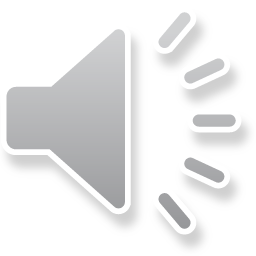 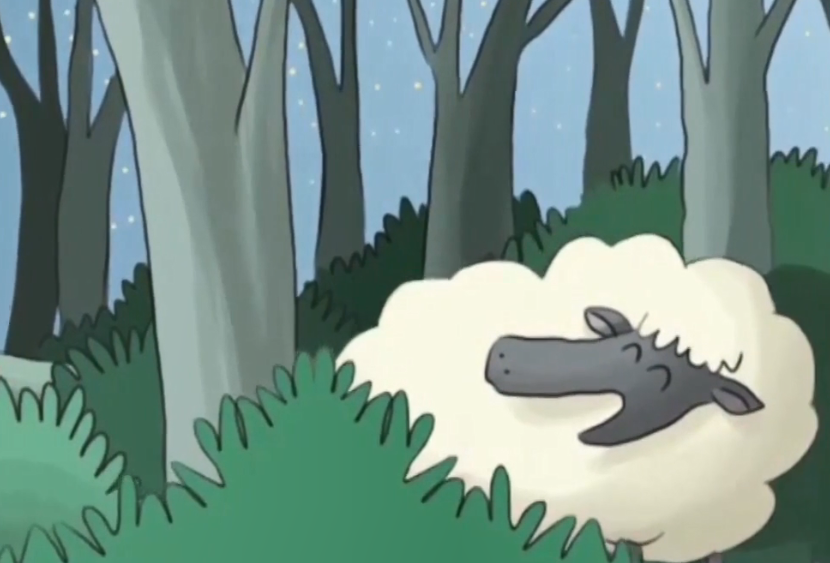 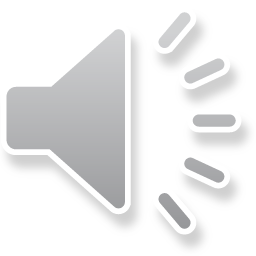 Después de mucho buscar, encontró  a su oveja
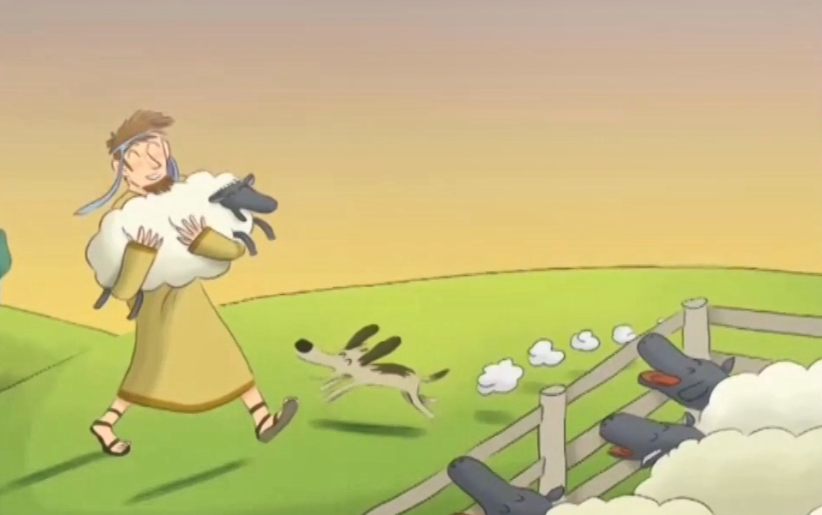 Se puso muy contento, la tomó en sus brazos y la llevó a casa
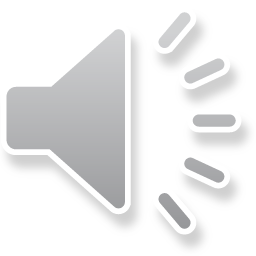